Sosialisasi 
Si Jari On AKD
Sistem Jaringan Online Analisa Kebutuhan Diklat
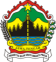 BPSDMD
PROVINSI JAWA TENGAH
Sistematika Materi
Kondisi Strategis
Si Jari On AKD
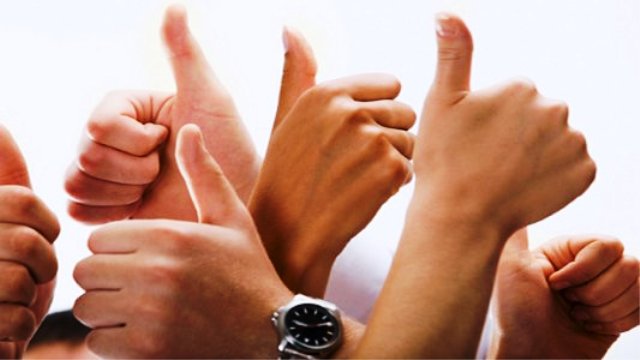 Amanah Gub Reformasi Birokrasi berbasis kompetensi
Dukungan IT (otomasi birokrasi)
SOTK baru  (Perubahan nomenklatur dan personil)
TANTANGAN
 Pengelolaan ASN
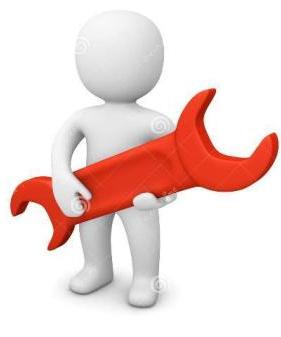 “ASN profesional dan birokrasi berkelas dunia 2025”
Sistem merit (basis kualifikasi, kompetensi, dan kinerja) mulai perencanaan ASN s.d pemberhentian;
Pemenuhan hak pengembangan kompetensi VS keterbatasan;
Sinergi pengelola ASN  (BKD, BPSDM Provinsi), antar Provinsi, antara kabupaten/kota dengan provinsi;
Penguatan unit pengelola ASN instansi pemerintah
TANTANGAN 
Kompetensi ASN Daerah
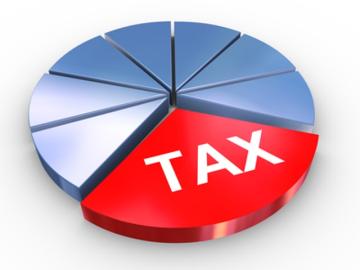 ujung tombak yanblik (terdekat dengan masyarakat)
Target dan prioritas Nasional & Daerah menghadapi kompetisi global
Sinergi antara K/L-Provinsi-Kabupaten/Kota bagi Pengembangan Kompetensi di Daerah
79,5 %
ASN daerah
KEBIJAKAN Pengembangan Kompetensi ASN
KEBIJAKAN Pengembangan Kompetensi ASN
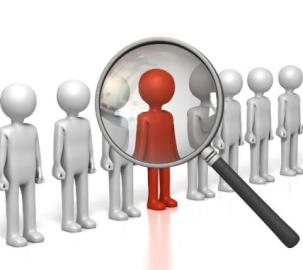 Wajib menyusun rencana pengembangan kompetensi tahunan yang tertuang dalam RKA tahunan
Setiap  OPD
3 Strategi Pengembangan Kompetensi ASN
Pendidikan
IB/TB
Penyelenggaraan
Mandiri/kerjasama lemdik, Swasta/Kerjasama instansi pembina
Pelatihan
Seminar
Klasikal
Kursus
Penataran
E Learning
Non Klasikal
Penyelenggaraan
Pelat jarak jauh
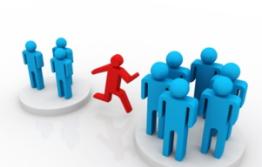 Mandiri
Magang
Tukar Peg
Coatching/Mentoring
RPP MANAJEMEN PNS
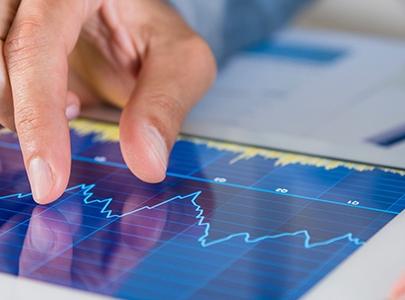 SI JARI ON AKD
APLIKASI BERBASIS WEB 
DIKEMBANGKAN BPSDMD PROVINSI JAWA TENGAH
Aplikasi modern perumusan kebutuhan pengemb. Kompetensi bagi PNS di Jateng
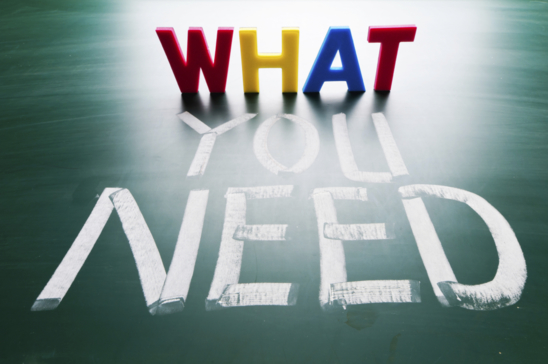 SI JARI ON AKD
NB: Setiap PNS harus mulai tahu Pengemb. Kompetensi apa yang dibutuhkan?
Dilema penyelenggaran diklat
PESERTA SAMA
KURANG PESERTA
BUSINESS AS USSUAL
(diklat krg menyenangkan)
DIKLAT BATAL/DIGANTI
PESERTA IKUT DIKLAT TERPAKSA
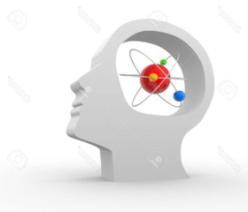 PENGEMB KOMP = KEBUTUHAN PNS
UBAH 
MIND SET
KEUNGGULAN/MANFAAT 
SI JARI ON AKD
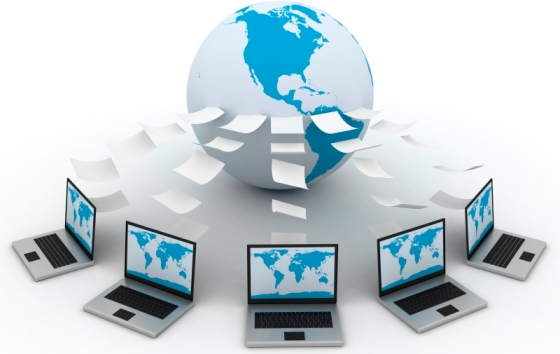 ALAT IDENTIFIKASI KEBUTUHAN PENGEMBANGAN KOMPETENSI 
Diversifikasi diklat
SALAH SATU BAHAN PERENCANAAN
Berbasis it
Terintegrasi dgn opd prov dan kabkot
Akd by individu, jabatan dan orgANISASI
Mendekatkan yan
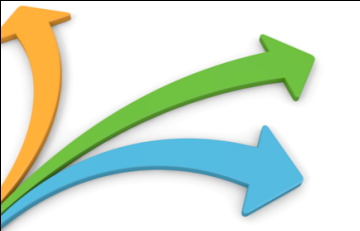 SKEMA SISTEM DIKLAT
AKD
Penentuan tujuan diklat
Evaluasi
Diklat
Renbang program diklat
Pelaksanaan diklat
Berd 
Analisa Kebutuhan Diklat
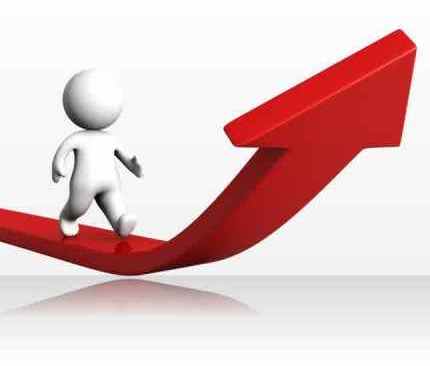 Metode AKD:
GAP KOMPETENSI 
(Kesenjangan Standar dan Kompetensi Riil)
INTUISI/EXPERIENCE (Pengalaman dll)
POLICY  (Kebijakan, Regulasi dll)
KATALOG  (Master Diklat)
USUL PENGEMBANGAN KOMPETENSI
TAHAPAN SI JARI ON AKD 
DI KAB/KOTA
TAHAPAN SI JARI ON AKD
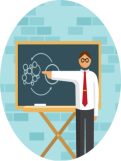 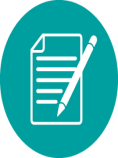 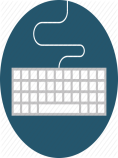 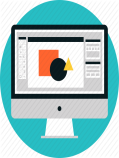 1
SOSIALISASI
2
ISI FORM 1  oleh PNS di OPD Kab/Kota masing-masing
3
INPUTTING KONTRIBUTOR
4
PENGOLAHAN DATA oleh BPSDMD Prov Jateng
TIME LINE
Si Jari On AKD
Goal
Penetapan kebutuhan pelatihan
SIMULASI PENGISIAN FORM F1
7
LANGKAH INPUTTING
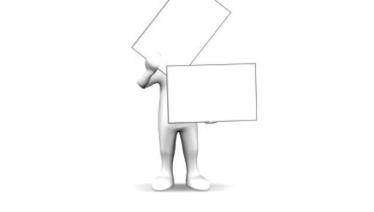 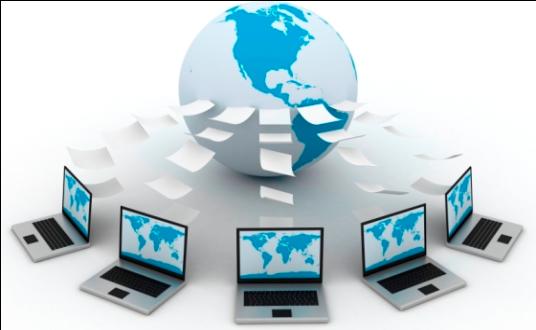 Pengisian 
FORMULIR F1
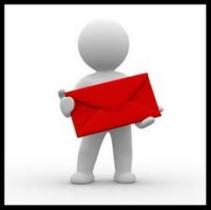 INPUT KE 
SI JARI ON AKD
Penanggung jawab OPD mengelompokkan usulan yg sama
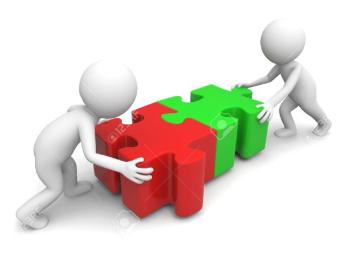 PENGOLAHAN PRIORITAS KEBUTUHAN DIKLAT melalui Si Jari On AKD
Usulan OPD Provinsi , > = 30
Usulan OPD Provinsi, < 30, link Kab/Kota menjadi > = 30
Usulan 1 Kab/Kota, > = 30 --- Pola Kerjasama
Usulan Kab./Kota < 30, setelah digabung seluruh Jawa Tengah menjadi > = 30
20
Apabila Tidak input ke Si Jari On AKD atau terlambat dr jadual
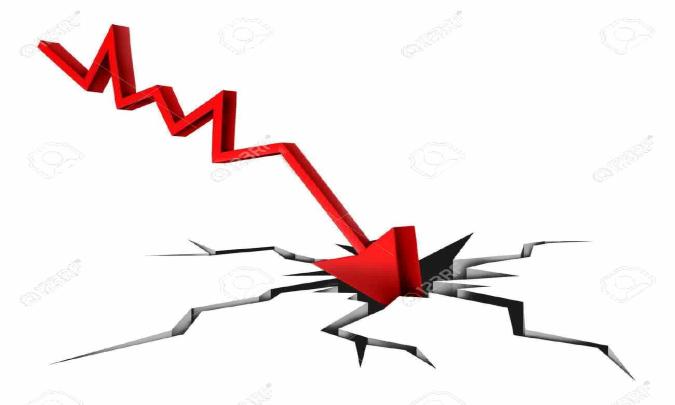 OPD Kab/ Kota ybs dianggap tidak usul pengembangan kompetensi dan Konsekuensinya BPSDMD tidak menerima peserta pengembangan kompetensi
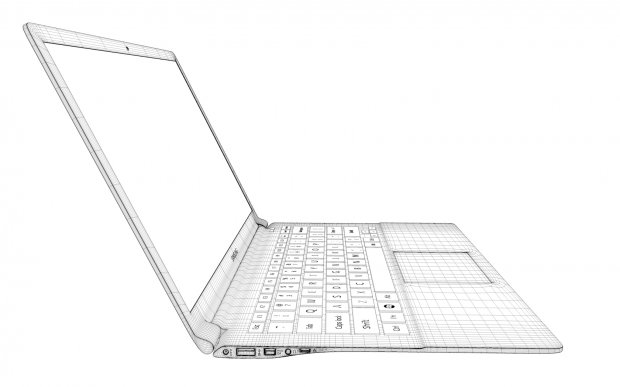 Praktek Input untuk kontributor
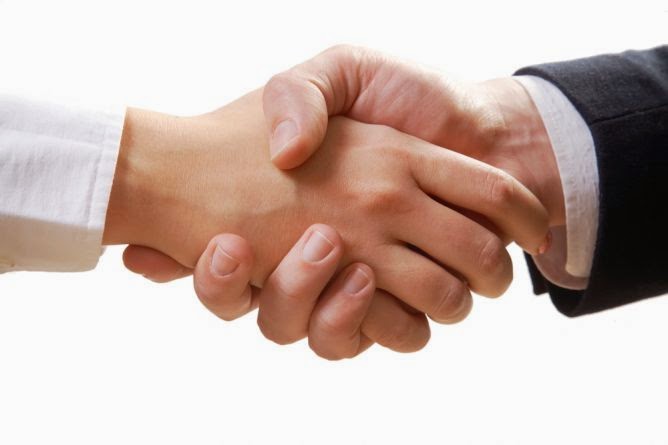 TERIMA KASIH